Линейное уравнение с двумя переменными
pptshki.ru
Обозначив за х первое число, за у - второе, составьте соотношение по следующим условиям:
Первое число на 5 больше второго
х - у = 5.
Сумма квадрата первого числа и удвоенного второго числа равна 17:
х2 + 2у= 17.
Утроенное произведение чисел равно 24:
3ху = 24.
 Разность куба первого числа и половины второго числа равна 12:
х3 -1/2у = 12.
pptshki.ru
Уравнения с двумя переменными
х - у = 5.
х2 + 2у= 17.
3ху = 24.
х3 -1/2у = 12.
pptshki.ru
В чём характерная особенность уравнений второго столбика?
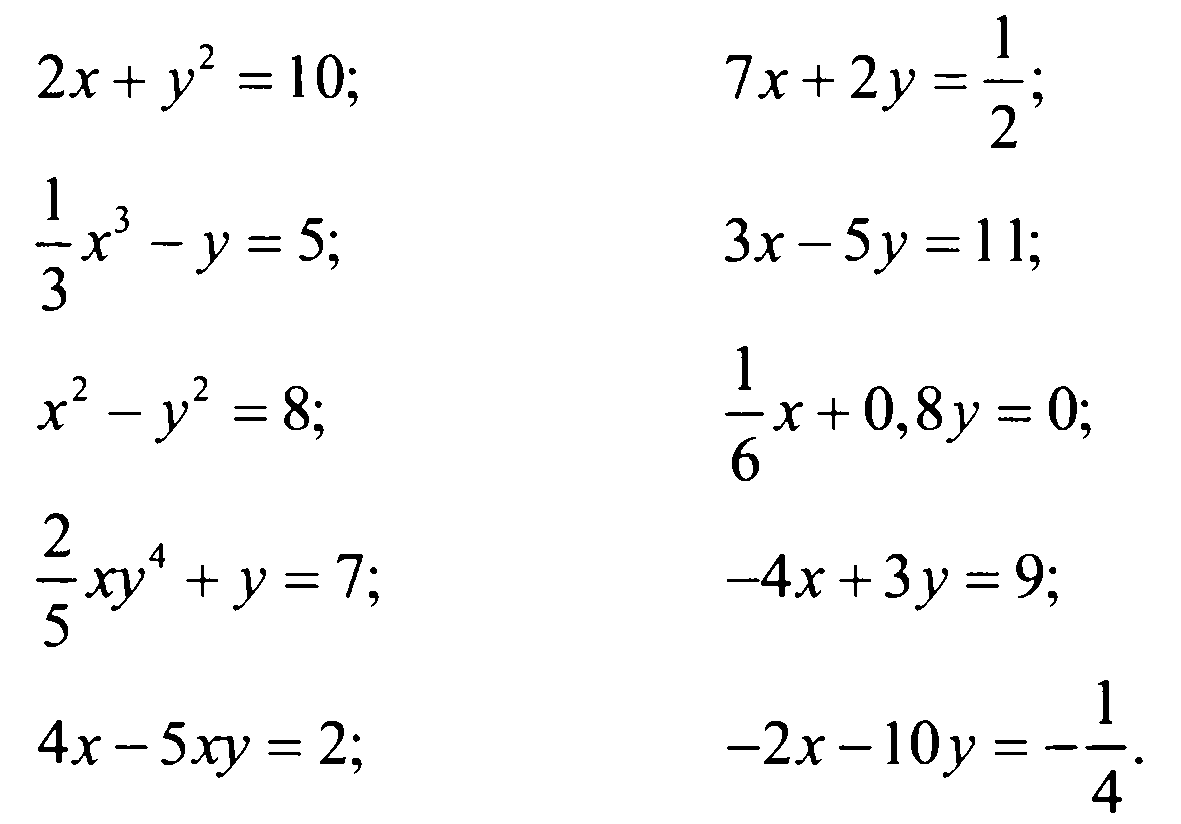 pptshki.ru
Линейным уравнением с двумя переменными называется уравнение вида  ax+by=c , где  x и y – переменные,  a,  b,  c –некоторые числа (коэффициенты уравнения).
Линейным уравнением
pptshki.ru
Определите коэффициенты уравнений
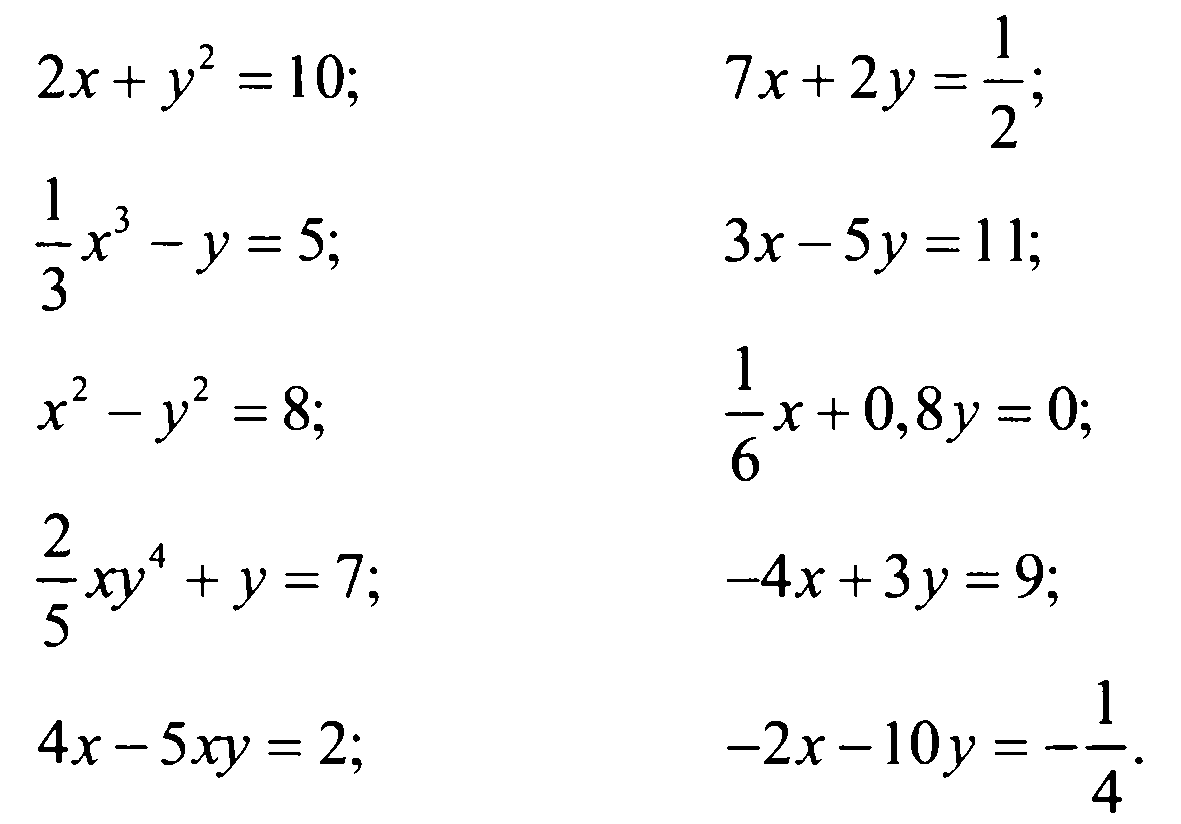 pptshki.ru
Решением уравнения с двумя переменными называется пара значений переменных, обращающая это уравнение в верное равенство.
Решением уравнения
?
Что значит решить уравнение?
pptshki.ru
Какие из пар чиселявляются решениями уравнения х + у = 3.
а) (1; 2);
5+(-2)=3
б) (-2; 4);
-7+11=3
1+2=3
-2+4=3
в) (5; -2);
г) (-7; 11).
pptshki.ru
Решить уравнение
Подберём решение уравнений
2х+у=5
1 способ. Подберем пары чисел, которые обратят данное уравнение в верное равенство
Если   х=1,     то      у=3
Если   х=2,     то       у=1
Если   х=0,     то       у=5
2 способ. Попробуем выразить одну переменную через другую
2х+у=5            у=5-2х                или     х =
pptshki.ru
Найдём пары чисел, которые являются 
решением уравнений.
Порядок решения уравнения:
Для этого: 
выразим одну переменную через другую
придадим значение одной переменной
вычислим значение другой переменной
3х=7+7у
Х=
если у=0, то  х =

если у=2, то   х=7

если у=-1, то   х=0.
Мы получили решения линейного уравнения с двумя
переменными.
Они записываются парой
чисел.
pptshki.ru
Выразим в уравнении переменную х через у
3х+4у=35
1. Слагаемое 4у перенесём в правую часть
3х =35-4у
/ : 3
2. Разделим обе части уравнения на коэффициент перед х
х = 35/3 – 4/3у
pptshki.ru
Какими преобразованиями мы пользовались?
а) переносили слагаемые из одной части в другую, изменив при
 этом знак;
б)делили (умножали) обе части уравнения на одно и то же число ,  не  равное   нулю
(0;-2)

(0;8)

(0;1)
Найди пары решений уравнений
Пусть х=0
Х-у=2;     х+у=8 ;    у-6х=1.
№ 1027 а)  Какие из этих пар значений переменных являются 
решением уравнения  2х+у=-5.
pptshki.ru
4х-3у=12

 2х+у=4

 5у-2х=1

 х-6у=4
1. Слагаемое с переменной которую выражаем оставляем в левой части , остальные выражения переносим в правую часть
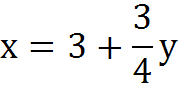 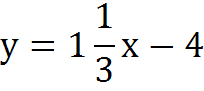 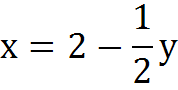 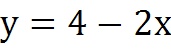 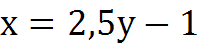 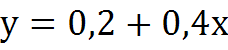 2. Разделим обе части уравнения на коэффициент перед переменной
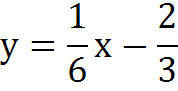 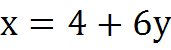 pptshki.ru
Выразите переменную х через у, и переменную у  через х
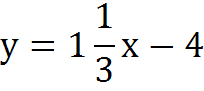 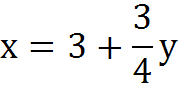 4х-3у=12

 2х+у=4

 5у-2х=1

 х-6у=4
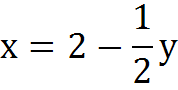 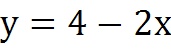 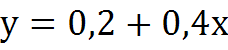 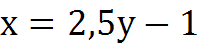 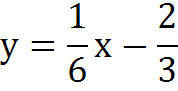 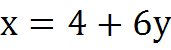 pptshki.ru
Домашнее задание:
№ 1028;
1032;
1043(а)
pptshki.ru
Литература
Алгебра. 7 класс : поурочные планы по учебнику Ю. Н. Макарычева, Н. Г. Миндюк, К. И. Пешкова, С. Б. Суворовой /авт.-сост. Т. Ю. Дюмина, А. А. Махонина. - Волгоград :Учитель, 2011. - 431 с.
Автор шаблона презентации:
Фокина Лидия Петровна учитель начальных классов МКОУ «СОШ ст. Евсино» Искитимского района
Новосибирской области
pptshki.ru